МБДОУ «Детский сад присмотра и оздоровления № 46 «Светлячок»
Проект «Путешествие в страну здоровья»
 


  
          Воспитатели: Скирдина Л.Н..    
 Кирьянова Е.Ю.
          Дети подготовительной группы №5
 «Светлячок»
          Родители.
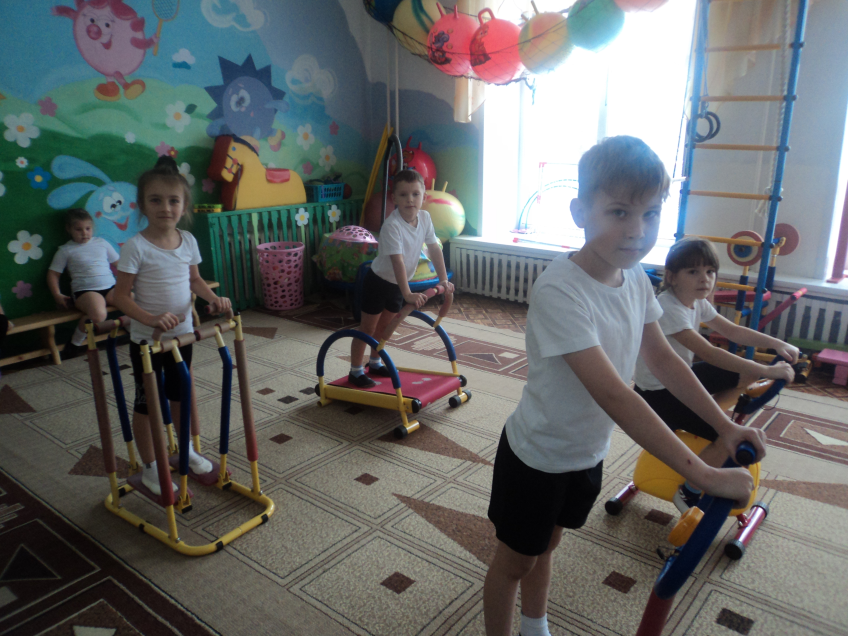 Здоровье – бесценный дар, потеряв его в молодости не найдёшь до самой старости. Так гласит народная мудрость.
“
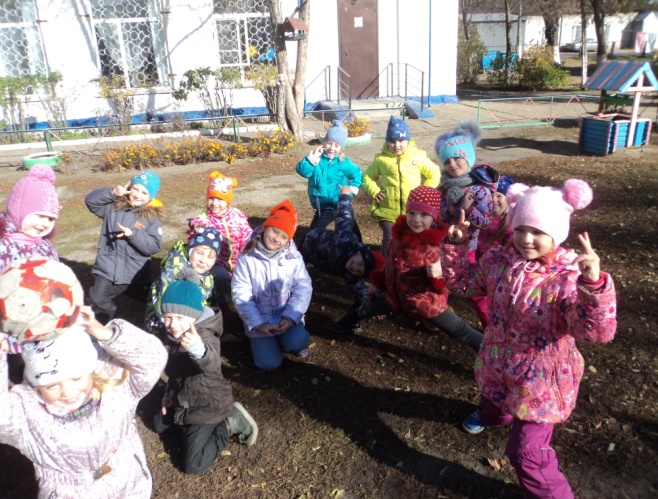 Актуальность:
Растить детей здоровыми, сильными, жизнерадостными – задача каждого дошкольного учреждения. Здоровье детей – главное достояние нации, критерий духовного, политического и социально-экономического развития общества. 
       Очень важным на сегодняшний день является формирование у родителей и детей знаний о значимости профилактических мероприятий по сохранению и укреплению своего здоровья. Значимость применения данного проекта определяется решением задач оздоровления дошкольников, создания прочной основы для воспитания здорового ребёнка.
Проблема:
Незаинтересованность   родителей в организации двигательной деятельности детей.
Гипотеза
Сохранение и укрепление здоровья воспитанников будет эффективнее , если систематически применять здоровьесберегающие технологии.
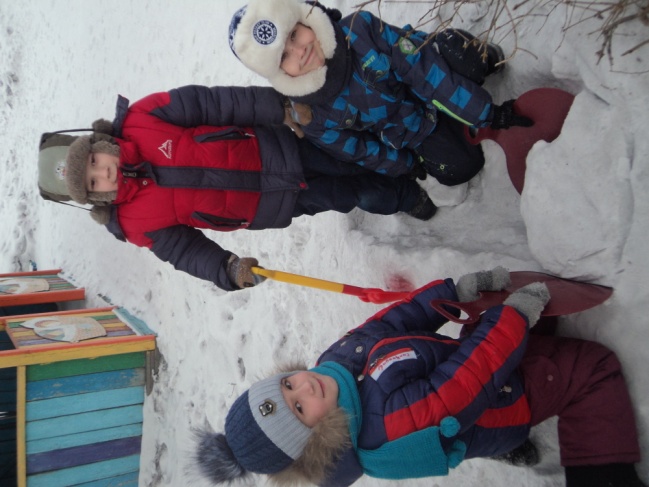 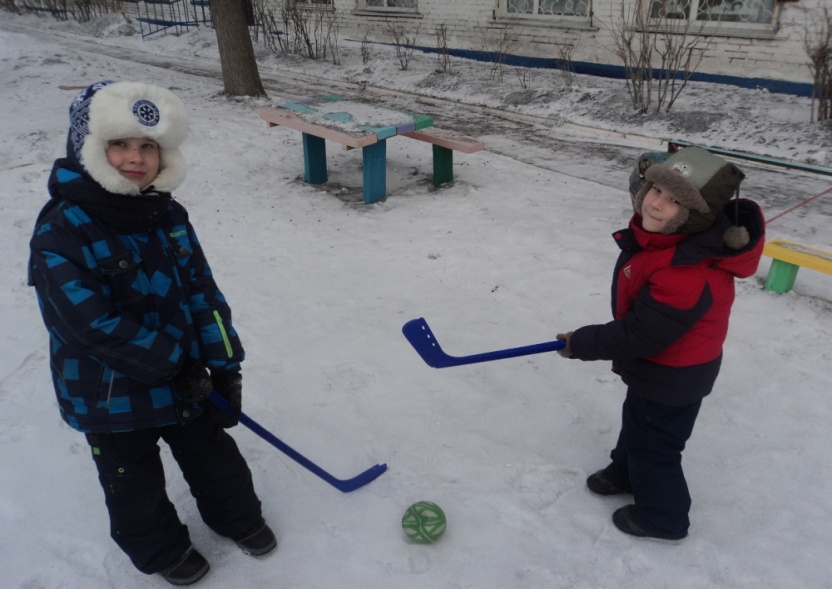 Цель проекта:
Приобщение детей к здоровому образу жизни, формированию осознанного отношения к своему здоровью.
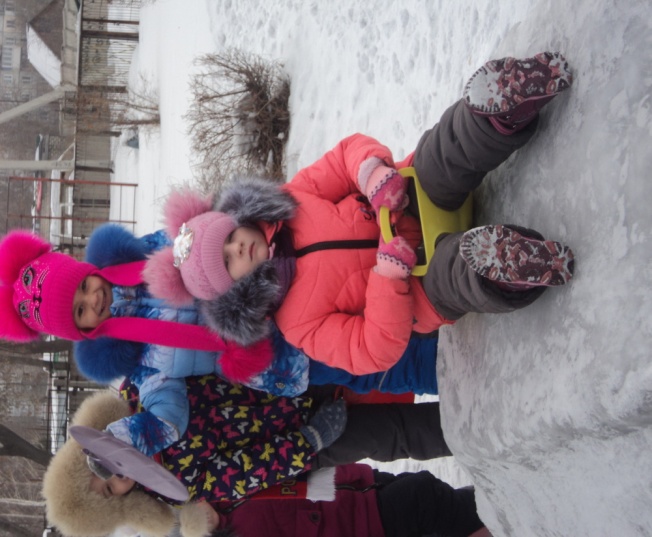 Задачи:
для детей:
Сохранение и укрепление физического и психического здоровья детей.
Воспитание культурно-гигиенических навыков.
Формирование начальных представлений о здоровом образе жизни.
                  Деятельность педагога:
Чтение детям художественной литературы.
Подбор иллюстраций, открыток, художественной и методической литературы, музыкальных произведений.
              Привлечение родителей: 
совместная физкультурно - досуговая деятельность; 
наглядная агитация по вопросам физического воспитания (стенды, памятки, газеты, выставки); 
оформление рекомендаций для родителей по организации двигательной активности; 
вовлечение родителей в образовательный процесс «Вместе с мамой, вместе с папой».
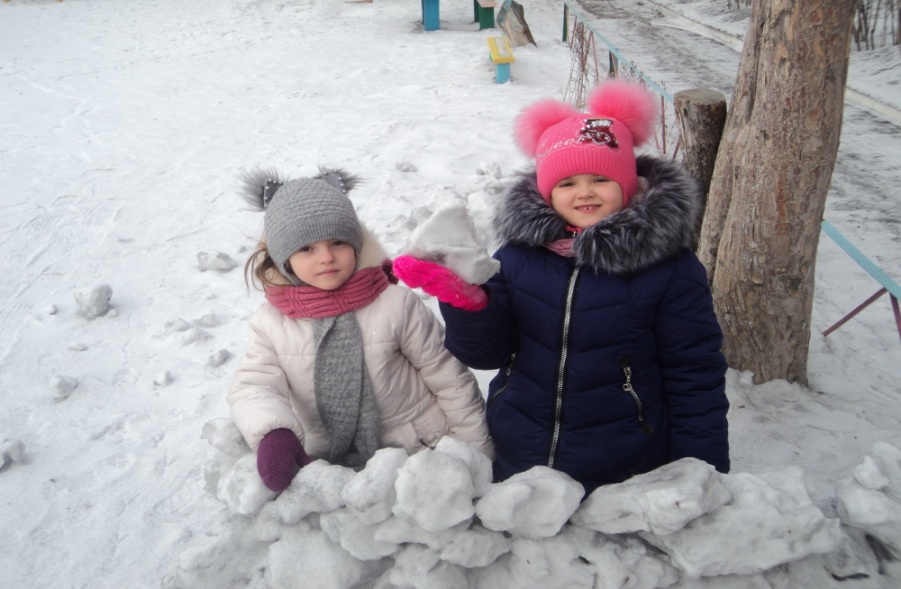 Тип проекта: 
 здоровьесберегающий, информационный.
По количеству участников: 
групповой
По продолжительности: 
среднесрочный
Срок реализации проекта: 
Сентябрь 2019 г. – ноябрь 2019 г.
Участники проекта:
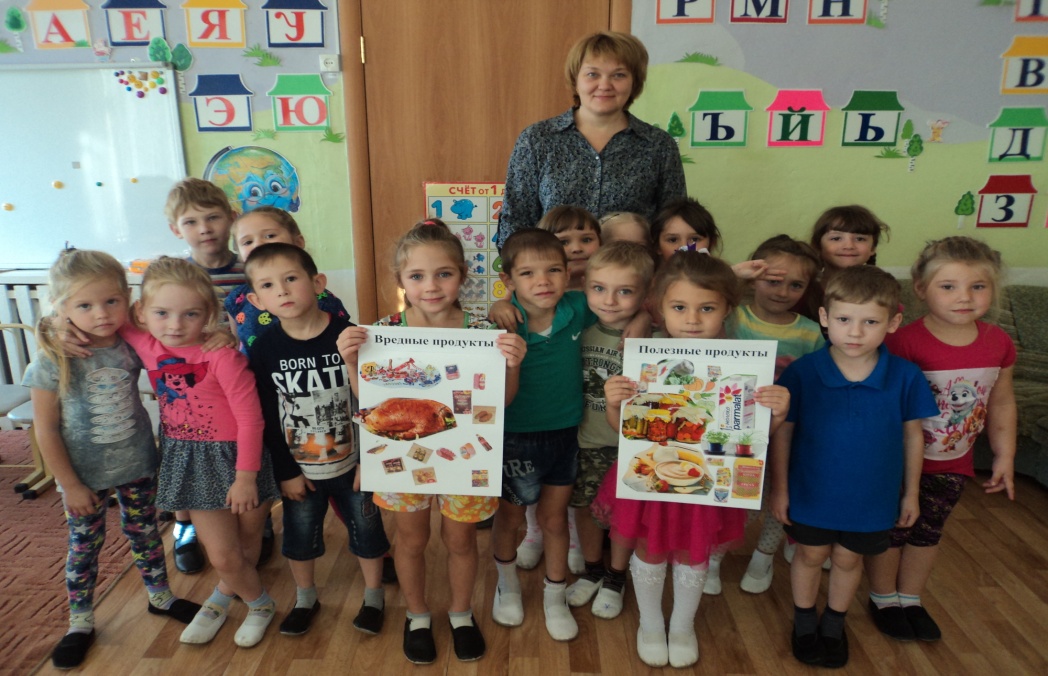 Дети группы № 5 
«Светлячок»
Воспитатели
Родители
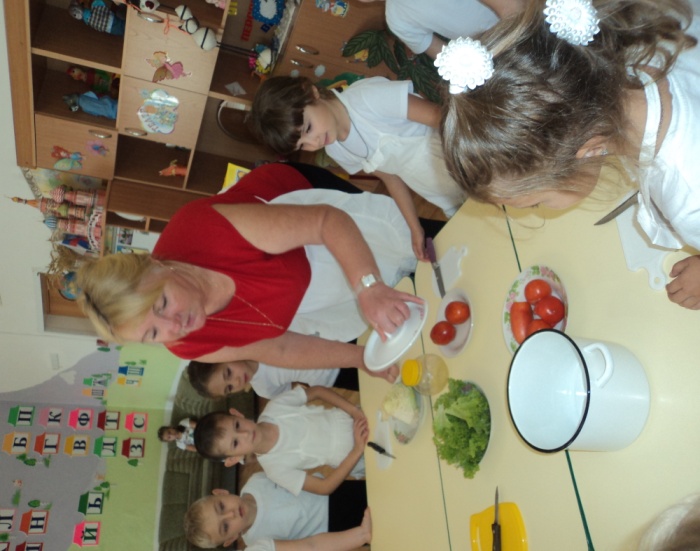 Ожидаемые результаты
для детей:
имеют представление о здоровье, здоровом образе жизни, о способах сохранения и укрепления здоровья;
повышение собственного индекса здоровья;
развитие коммуникативных способностей воспитанников. 
                               для педагогов:
повышение собственной компетентности в вопросе формирования здорового образа жизни дошкольников;
создание содержательной здоровьесберегающей развивающей среды в группе;
привлечение родителей для совместной работы;
реализация творческого, интеллектуального и эмоционального потенциала.
                              для родителей:
сформированная активная родительская позиция;
повышение компетентности родителей в вопросах сохранения здоровья и здорового образа жизни;
активное участие родителей в жизнедеятельности ДОУ.
Этапы подготовки к проекту:
Подготовительный этап
подобрать методическую, научно- популярную литературу, иллюстративный материал по данной теме;
привлечение внимания педагогов,  родителей к проблеме оздоровительной работы с детьми дошкольного возраста.
Основной этап
разработка комплекса мероприятий;
разработка методических рекомендаций по формированию здорового образа жизни воспитанников;
организация работы с родителями.
 Итоговый этап 
Проведение родительского собрания по теме «Использование здоровьесберегающих технологий в семье» С участием детей. Выставка рисунков «Мама, папа, я – здоровая семья»
Утренняя гимнастика
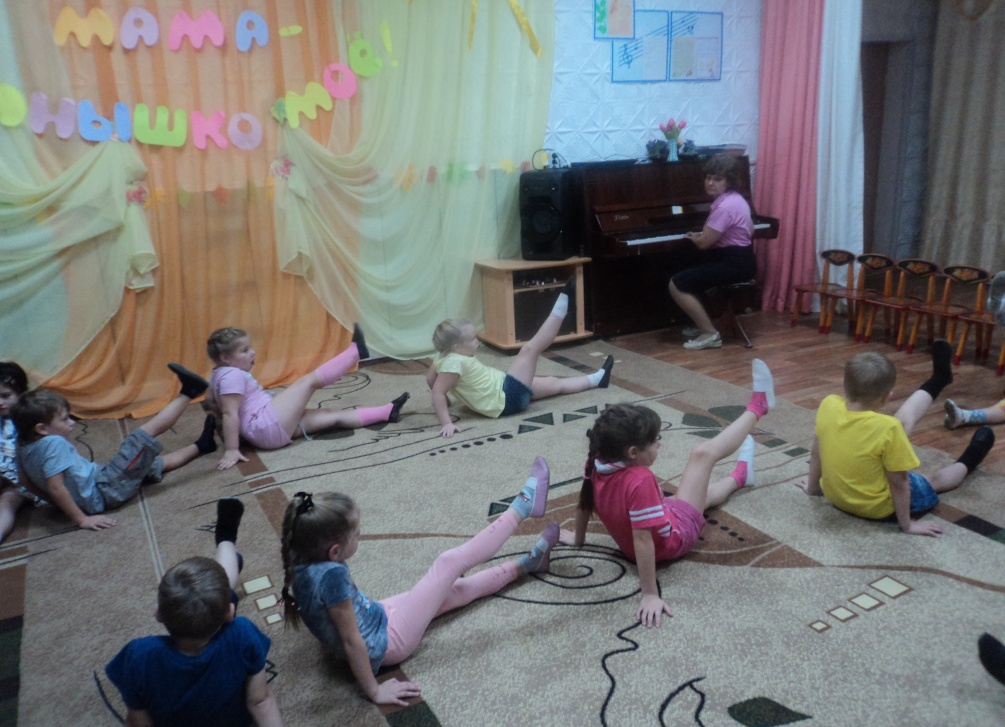 Корригирующая гимнастика
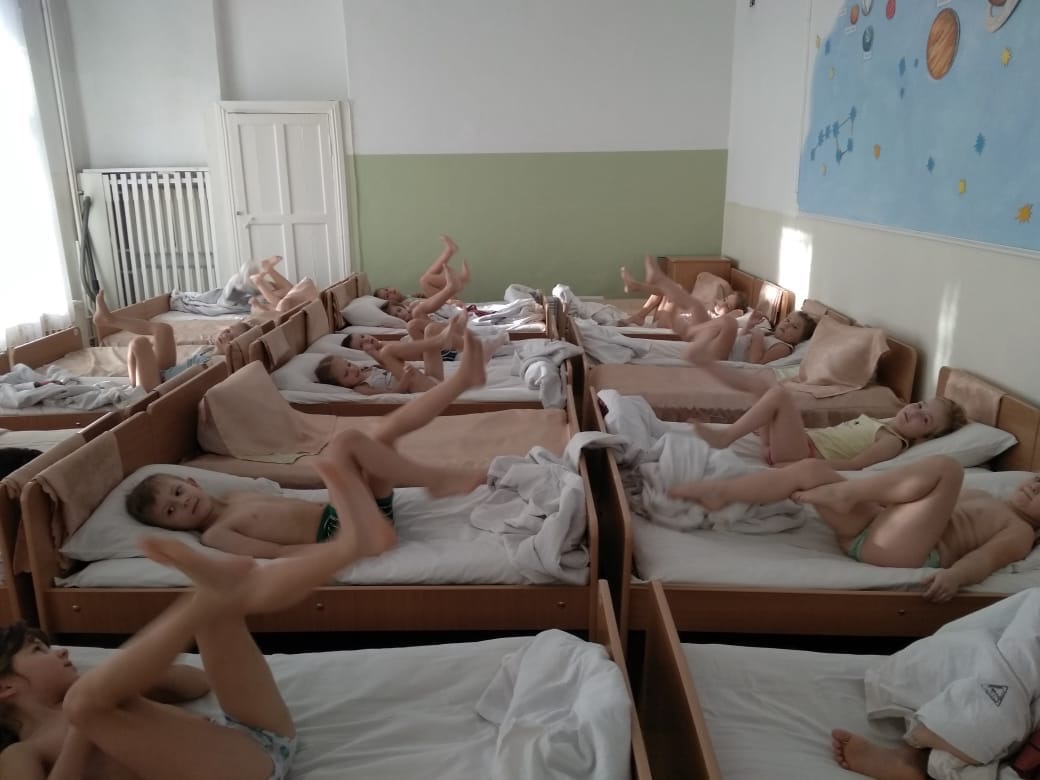 Закаливание
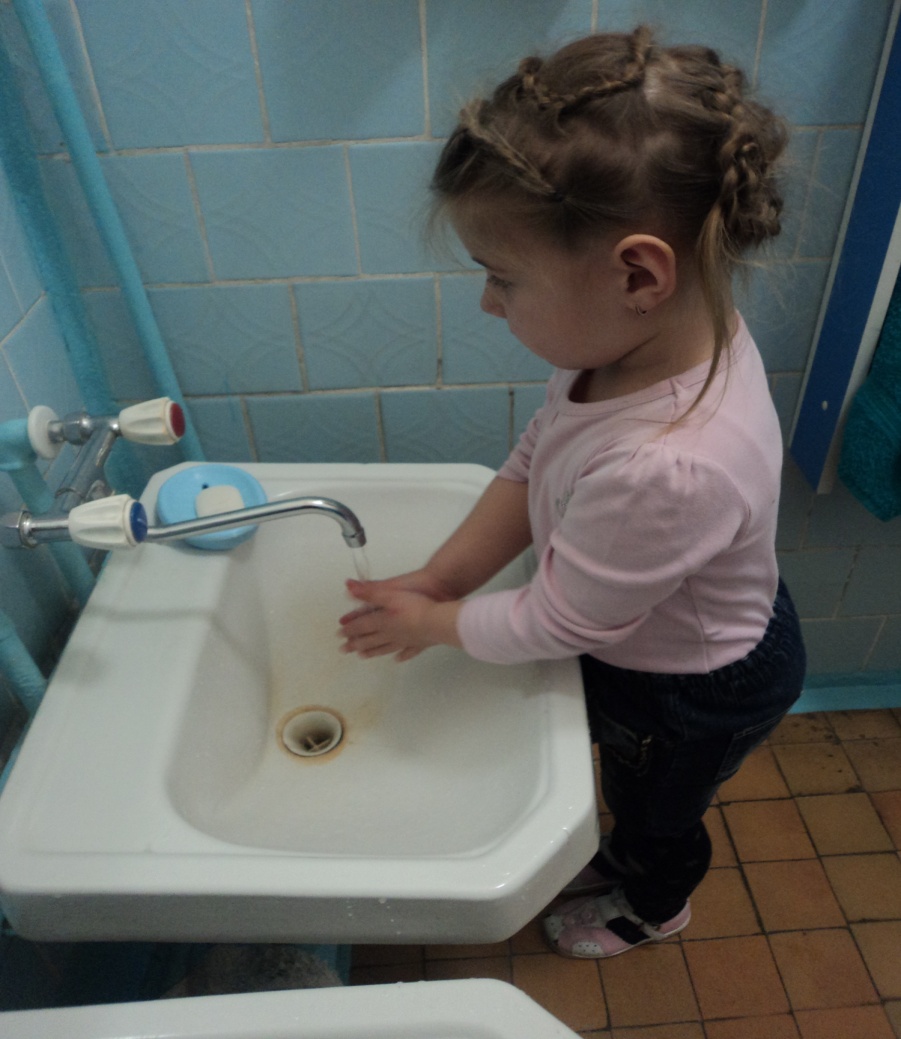 Спортивное развлечение
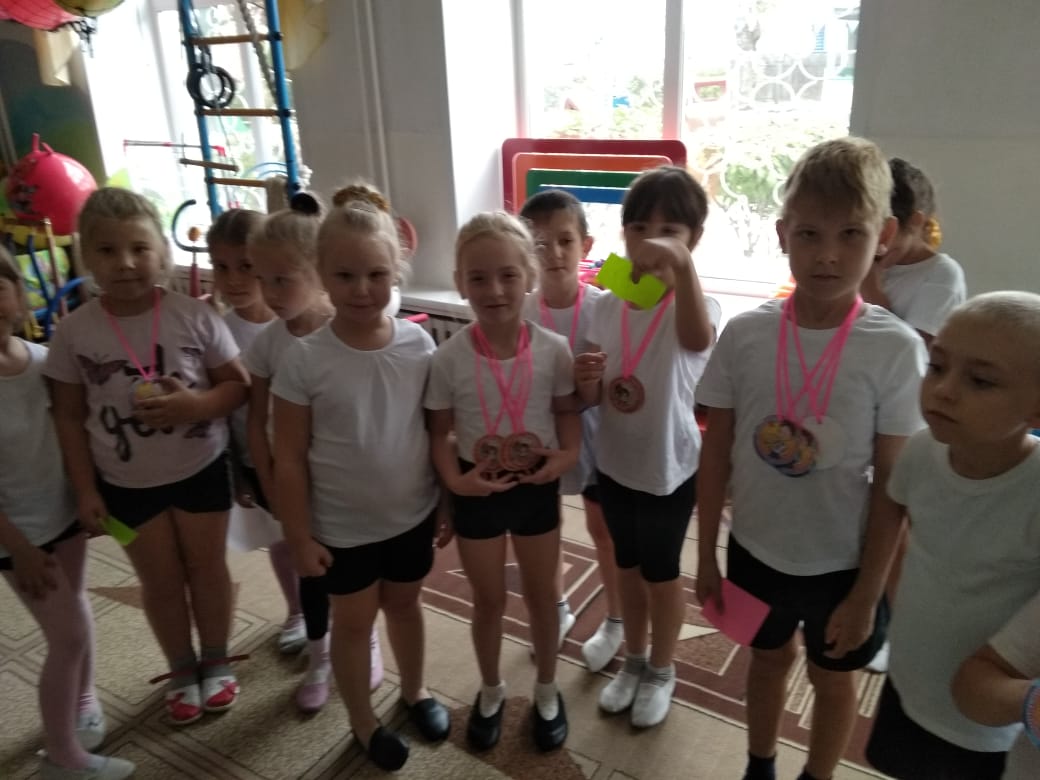 Физкультура на улице
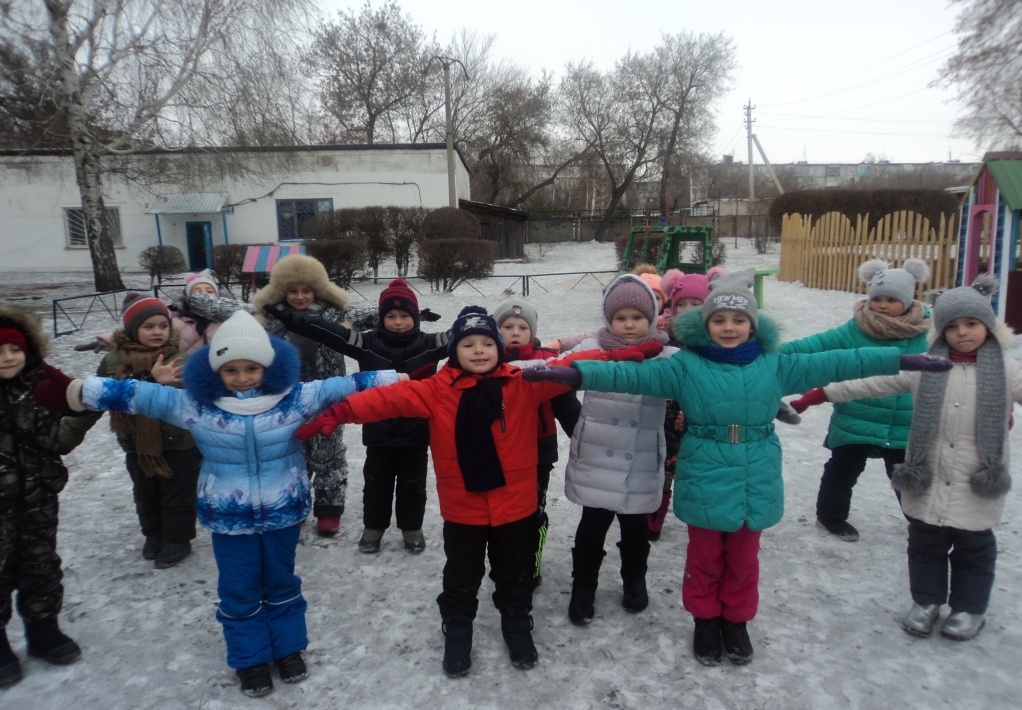 Физкультура в физкультурном зале
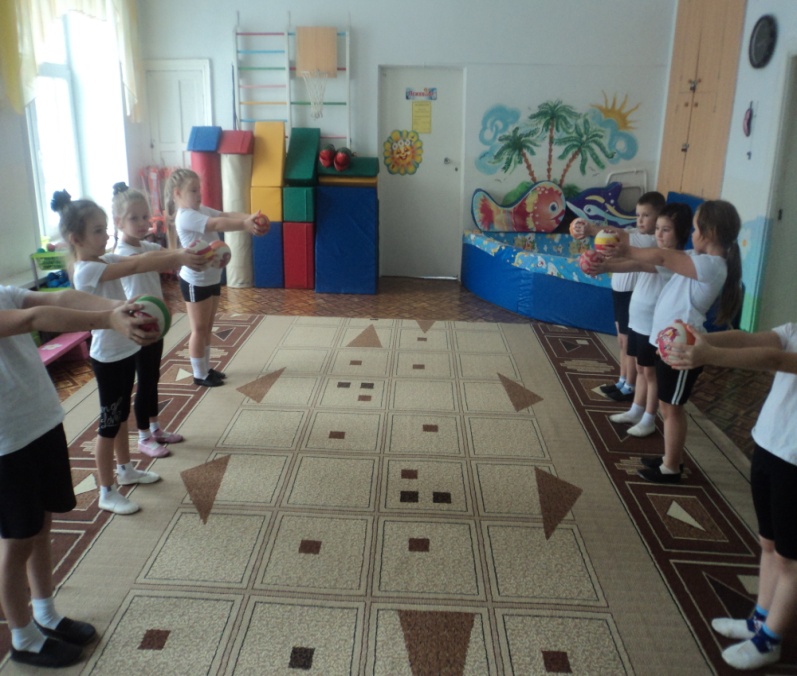 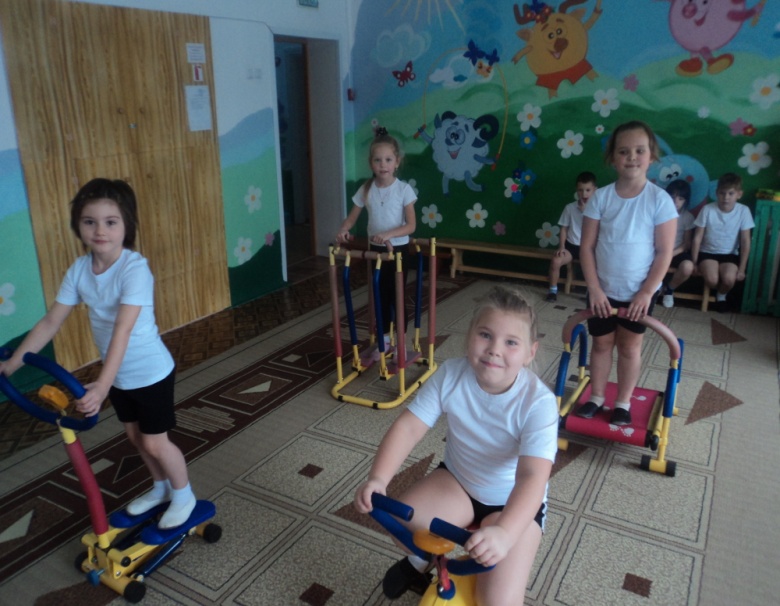 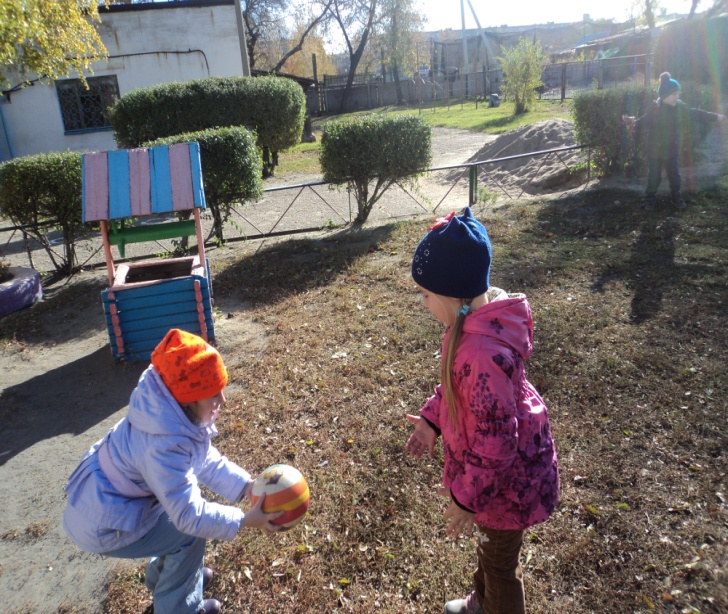 Прогулки
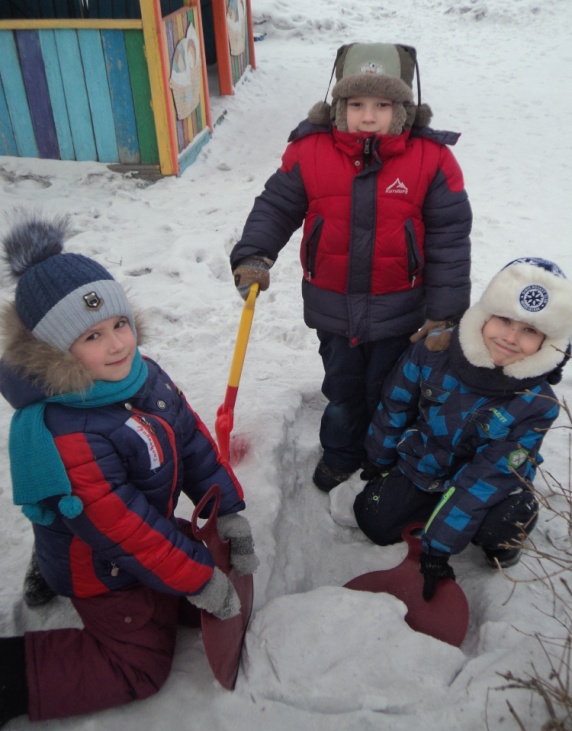 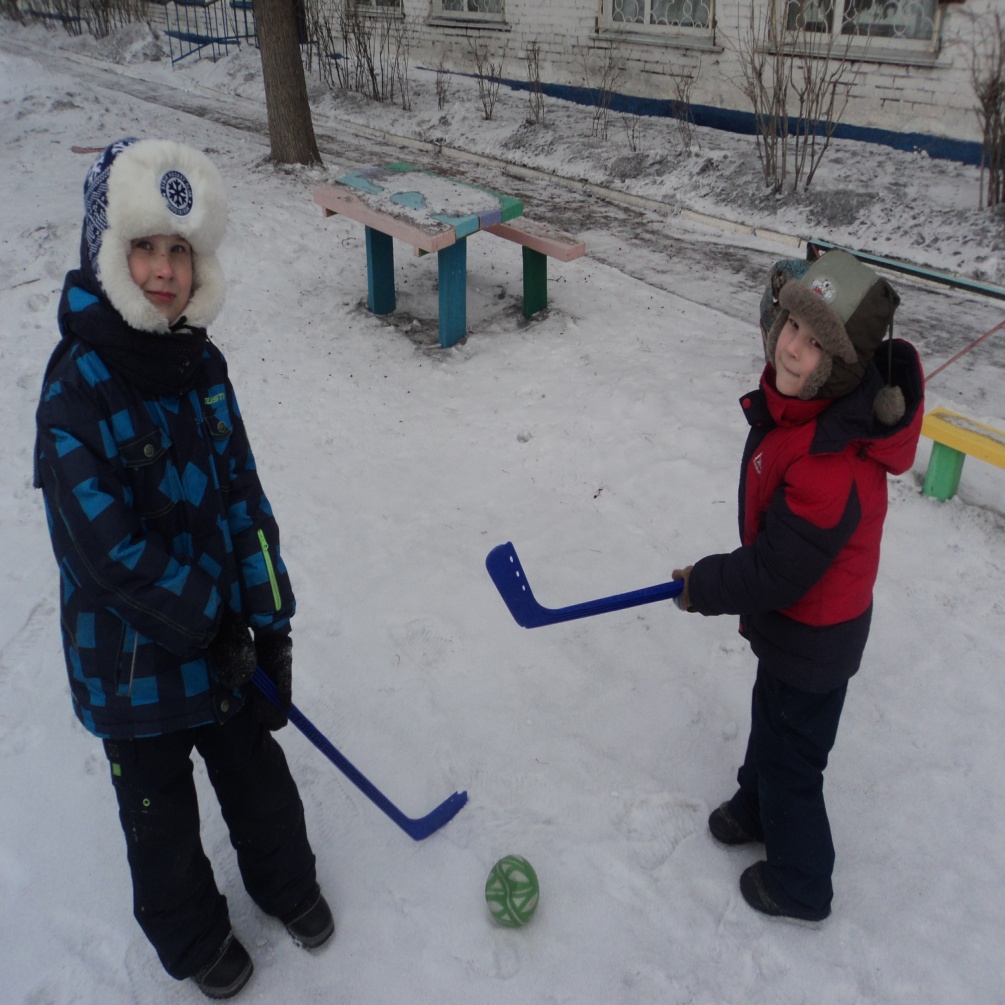 «Витамины я люблю - быть здоровым я хочу».
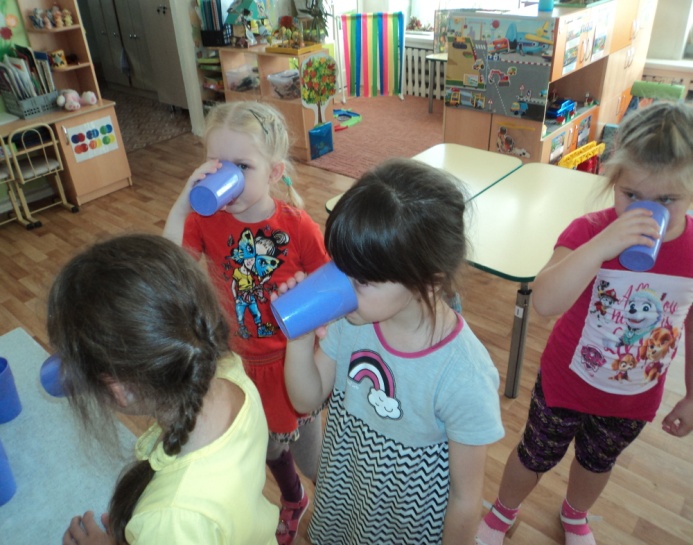 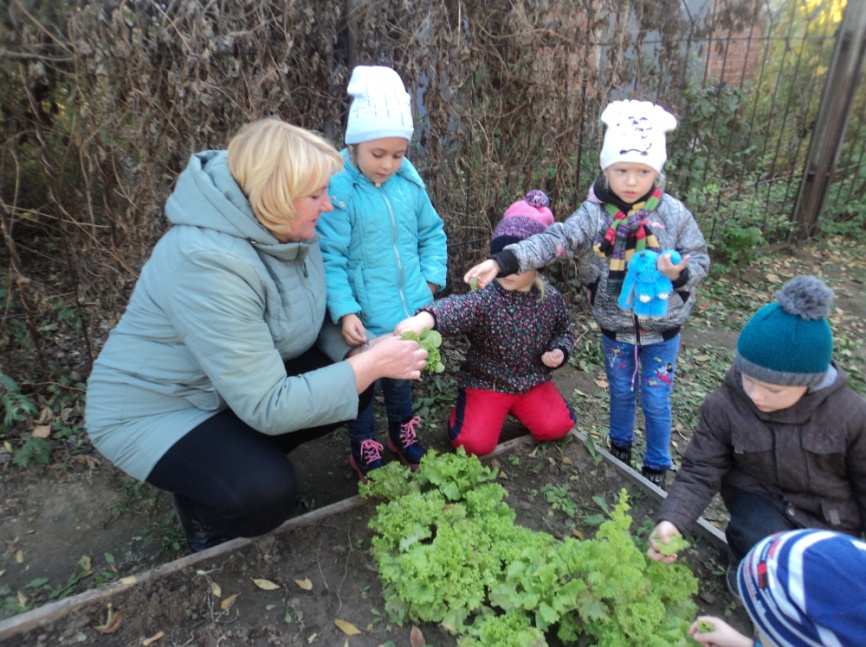 Работа с родителями:
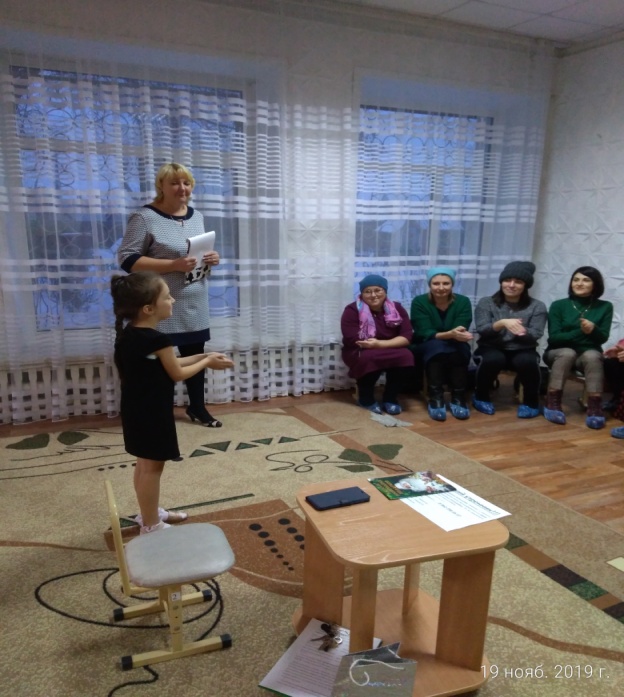 Практические рекомендации
Консультации
Беседы 
Родительское собрание
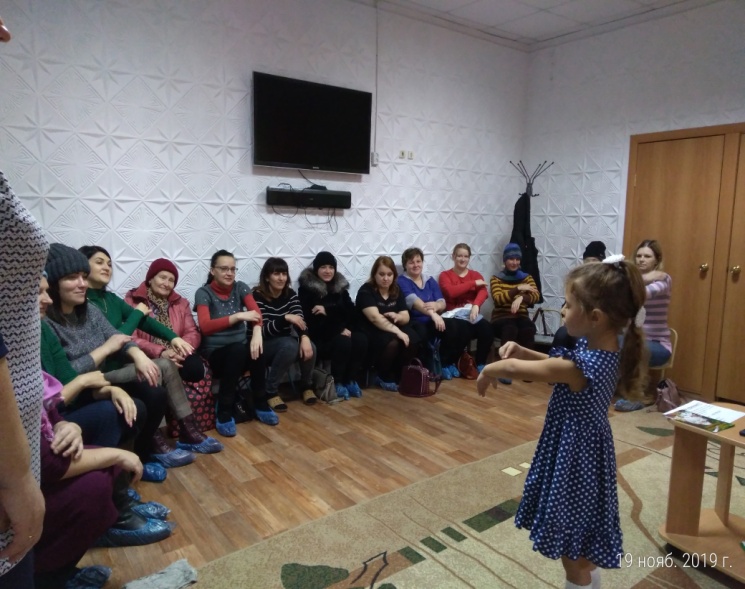 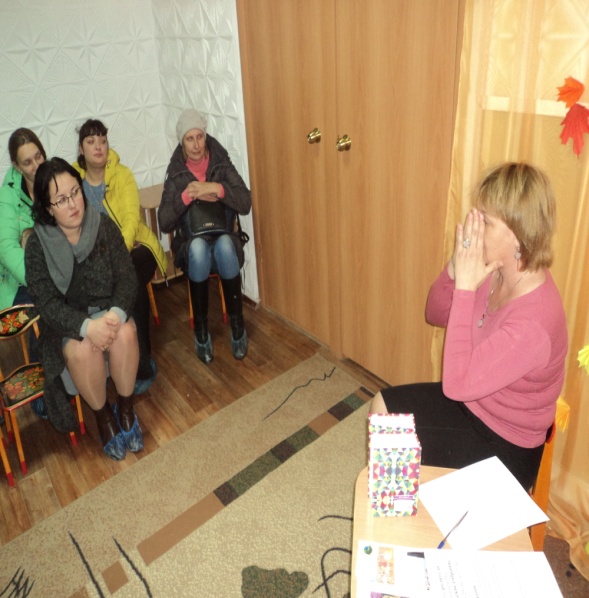 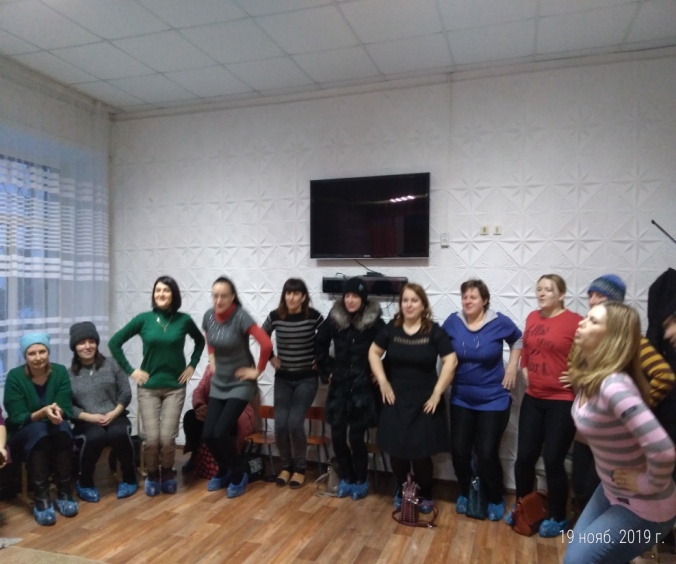 Выставка рисунков «Папа,мама,  я- спортивная семья»
Вывод
Вследствие реализации проекта у дошкольников выработалась устойчивая мотивация к спорту и занятиям к физической культуре. Имеют прочные знания о потребностях и возможностях организма, о средствах укрепления здоровья, имеют понятие ,что такое здоровый образ жизни. Участие родителей в совместной деятельности наполнило ее новым содержанием, помогло изучить положительный опыт  семейного воспитания и пропагандировать его среди других родителей. Совместная деятельность с родителями способствовало закаливанию и укреплению здоровья детей, оказывали положительное влияние на физическое и эмоциональное благополучие ребенка. Повысилась активная позиция родителей в потребности детей в движении на свежем воздухе. Родители в целом считают ,физическое воспитание -  это то, что обеспечивает здоровье и доставляет радость.
Физическое воспитание -  это то, что обеспечивает здоровье и доставляет радость.
СПАСИБО   ЗА   ВНИМАНИЕ!